Mesa 4 (opta a premio)
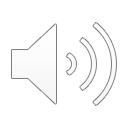 TROMBOENDARTERECTOMÍA PULMONAR EN PACIENTES CON HIPERTENSIÓN PULMONAR TROMBOEMBÓLICA CRÓNICA Y AFECTACIÓN DISTAL.
Dra. Consuelo A. Gotor Pérez
Hospital Universitario 12 de Octubre
Consuelo Alejandra Gotor Pérez; María Jesús López Gude; Carolina Barajas Díaz;
Victoria Benito Arnaiz; Enrique Pérez de la Sota; Jorge Enrique Centeno Rodríguez; 
Andrea Eixerés Esteve; Eva María Aguilar Blanco; José María Cortina-Romero.
[Speaker Notes: Hola a todos, soy Consuelo Gotor Pérez del hospital universitario 12 de Octubre.

El Trabajo que voy a presentar es un estudio sobre el tratamiento quirúrgico de la hipertensión arterial pulmonar tromboembólica crónica en pacientes con afectación distal.]
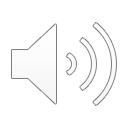 INTRODUCCIÓN
HP grupo 41
Enfermedad vascular arterial obstructiva.

Criterios diagnósticos hemodinámicos2:	
PAPm ≥25 mmHg 
RVP ≥300 dinas.s.cm-5 
PCP ≤15 mmHg

Defecto de perfusión en un segmento o en dos  subsegmentos (V/Q (SPECT)) tras, al menos, 3 meses con correcta anticoagulación2.
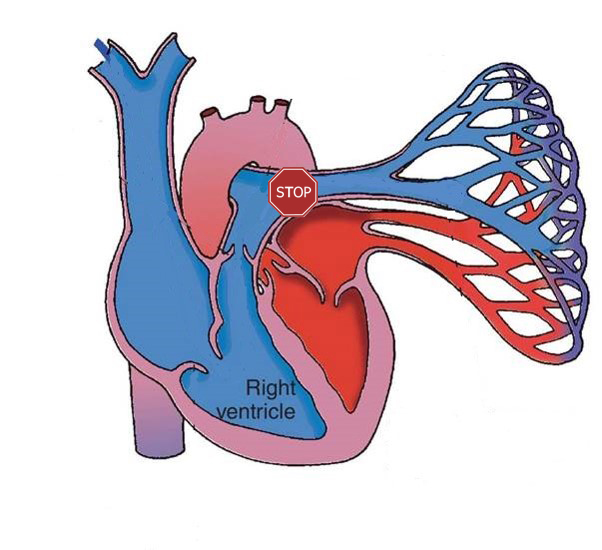 Galiè N et al. 2015 ESC/ERS Guidelines for the diagnosis and treatment of pulmonary hypertension. Eur Heart J. 2016;37(1):67–119.  
Wilkens H, et al. Chronic thromboembolic pulmonary hypertension (CTEPH): Updated Recommendations from the Cologne Consensus Conference 2018. International Journal of Cardiology 272 (2018) 69–78.
[Speaker Notes: - La hipertensión pulmonar tromboembólica crónica es la entidad fundamental del grupo 4 de la clasificación clínica de HP. 
 
- Desde el punto de vista hemodinámico se trataría de una HP precapilar con PAPm mayor o igual a 25 mmHg, resistencias vasculares pulmonares mayores o iguales a 300 dinas y PCP menor o igual a 15 mmHg, según los criterios diagnósticos establecidos en el momento en que se realizo este estudio.

- El diagnóstico etiológico se establece con una gammagrafía de ventilación perfusión con defectos de perfusión tras, al menos, tres meses de correcta anticoagulación.]
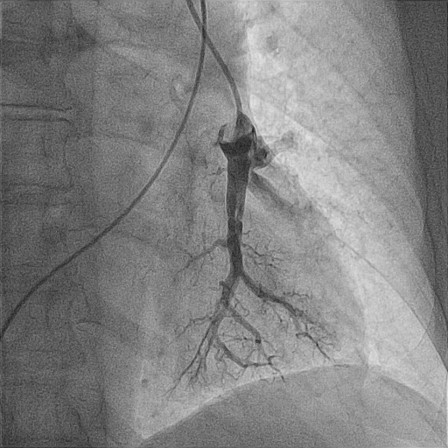 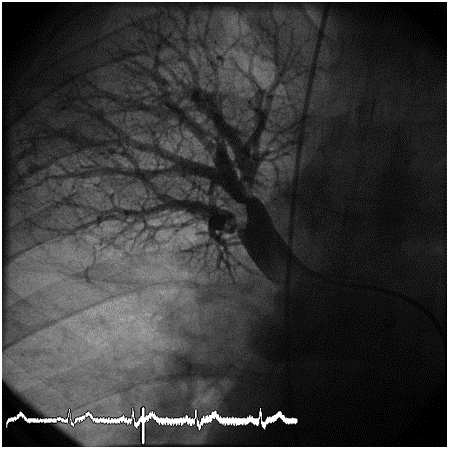 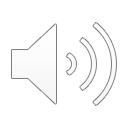 INTRODUCCIÓN
DIAGNÓSTICO Y ACCESIBILIDAD QUIRÚRGICA
Angio-TAC
Arteriografía pulmonar
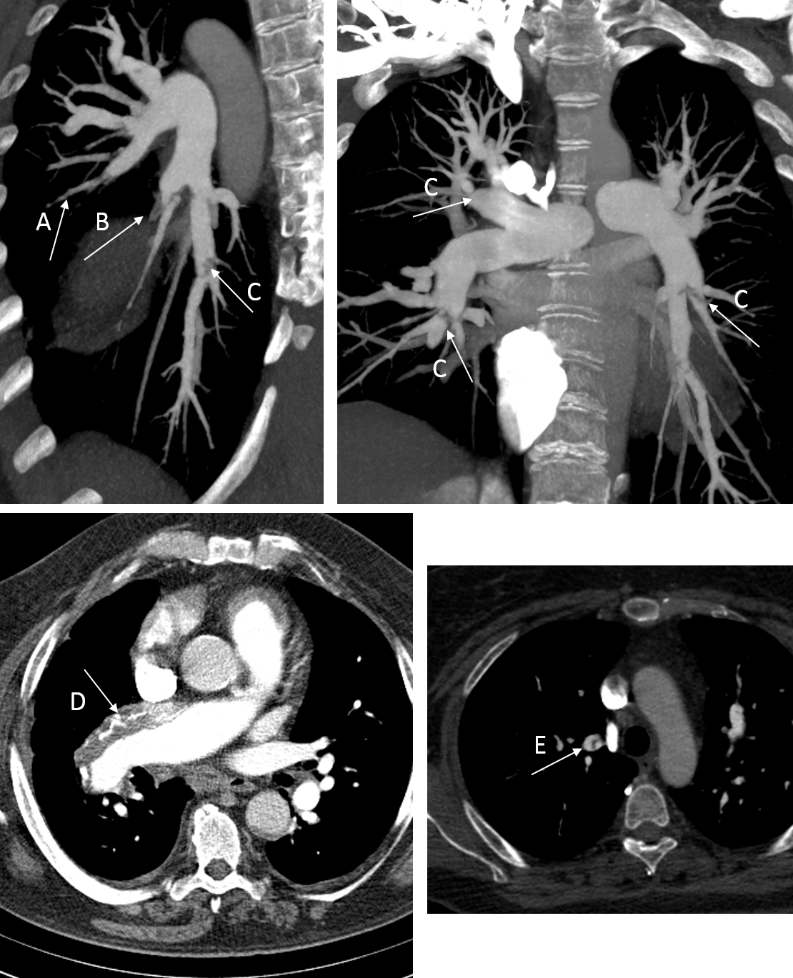 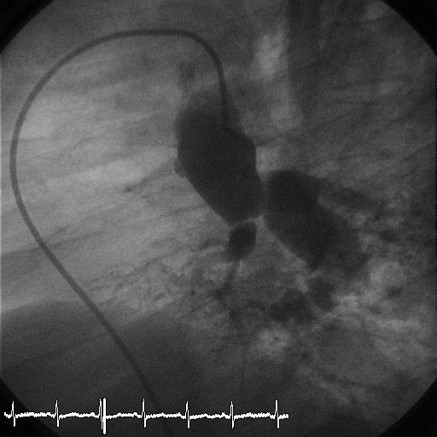 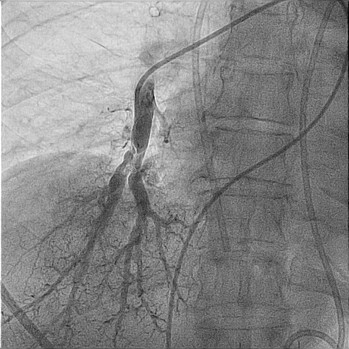 [Speaker Notes: La accesibilidad quirúrgica se estudia con angio TAC y la arteriografía pulmonar, pruebas que nos permiten valorar la localización de las lesiones obstructivas.]
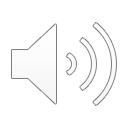 INTRODUCCIÓN
La verdadera incidencia de la HPTEC  es desconocida3. 

Se estima que se encuentra entre el 1-5% de los pacientes que sobreviven a un embolismo pulmonar y en más del 10% de aquellos con embolismos pulmonares recurrentes3,4.

Otros factores de riesgo3,5: vías intravenosas crónicas, marcapasos, shunts ventrículo-atriales, desordenes inflamatorios, esplenectomía, neoplasias, ETV previo o recurrente…
Fedullo PF. Clinical manifestations and diagnosis of chronic thromboembolic pulmonary hypertension [Internet].En: Mandel J, Finlay G, ed. UpToDate. UpToDate; 2019
Fedullo PF. Overview of the treatment of chronic thromboembolic pulmonary hypertension [Internet]. En: Mandel J, Finlay G, ed. UpToDate. UpToDate; 2019
Bonderman D, et al. Risk factors for chronic thromboembolic pulmonary hypertension. Eur Respir J 2009; 33:325.
[Speaker Notes: La verdadera incidencia de esta enfermedad  es desconocida, pero se estima que se encuentra entre el 1-5% de los pacientes que sobreviven a un embolismo pulmonar.

Además existen otros factores asociados con un mayor riesgo de HPTC como tener vías intravenosas crónicas, marcapasos, shunt ventrículo-atriales, esplenectomía, neoplasias….]
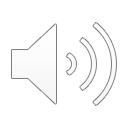 INTRODUCCIÓN
La tromboendarterectomía pulmonar (TEA) es el tratamiento de elección6.
 
INDICACIONES DE TRATAMIENTO QUIRÚRGICO:
- Clínica: Clase funcional II-IV, PM6M
- Hemodinámica: PAPm ≥25 mmHg, RVP ≥300 dinas. 
- Accesibilidad quirúrgica

Mortalidad perioperatoria inferior al 5%7.
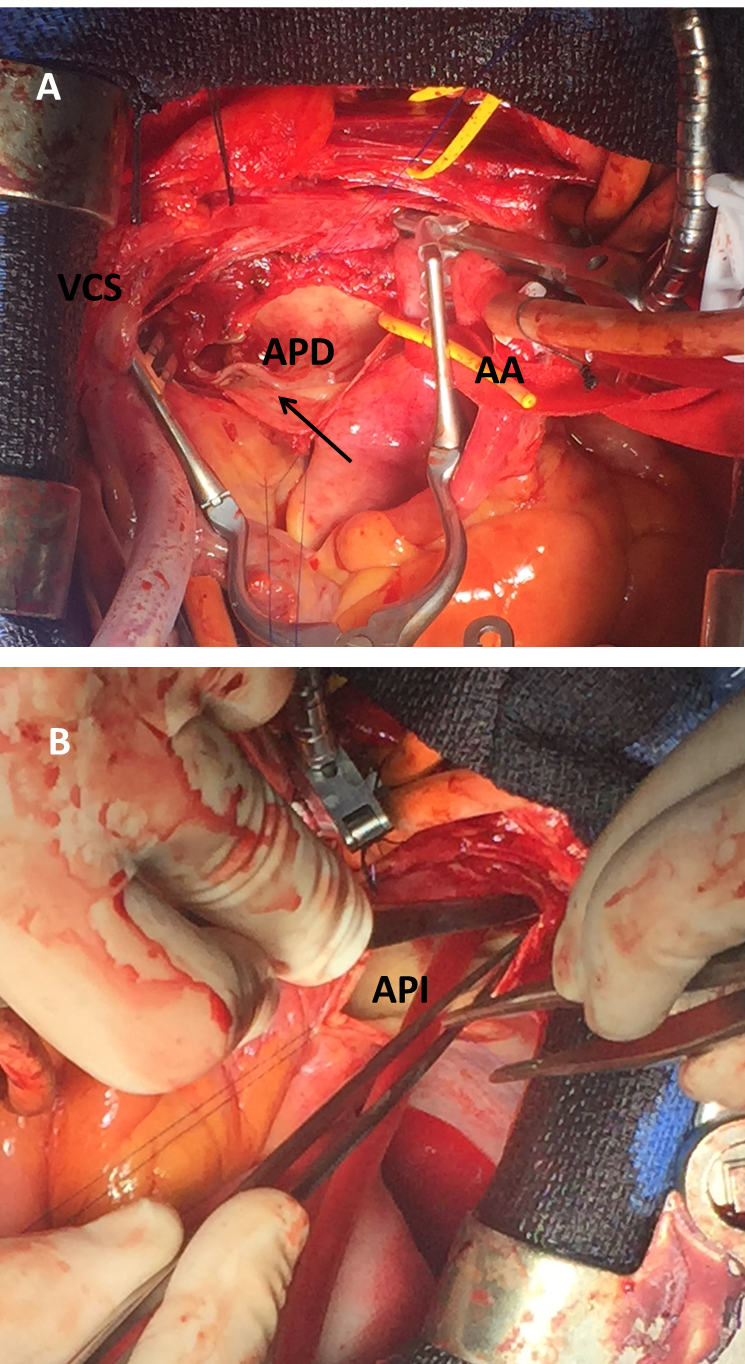 Kim NH, et al. Chronic thromboembolic pulmonary hypertension. Eur Respir J        2019; 53.
Albani S, et al. Chronic thromboembolic pulmonary hypertension (CTEPH): what do we know about it? A comprehensive review of the literature. J Cardiovasc Med (Hagerstown). 2019;20(4):159-168.
[Speaker Notes: - La tromboendarterectomía pulmonar bilateral es el tratamiento de elección. 
 
- La indicación de cirugía debe realizarse en una Unidad Multidisciplinar basándose en la valoración clínica, la gravedad hemodinámica, accesibilidad quirúrgica y la comorbilidad del paciente. 
 
- Los objetivos de la cirugía son:
	- Mejorar la HP para disminuir los efectos de esta sobre el ventrículo derecho.
	- Mejorar la eficiencia respiratoria al liberar espacios ventilados pero no perfundidos. 
	- y prevenir la progresión de la enfermedad.

- En las series más importantes y en el registro internacional la mortalidad se sitúa por debajo del 5%]
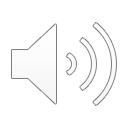 INTRODUCCIÓN
Clasificación quirúrgica de tromboembolismo crónico de la Universidad de California, San Diego8.
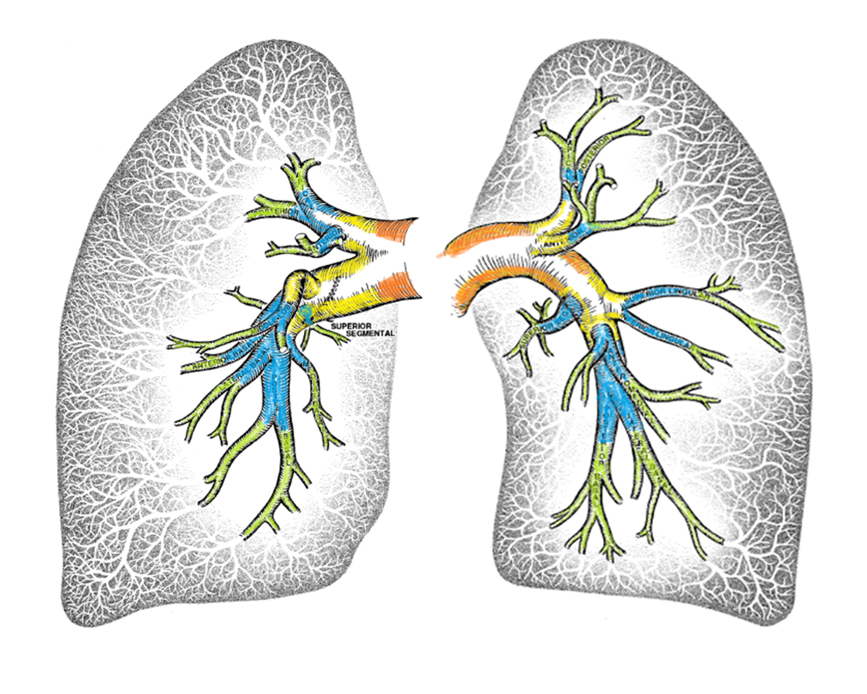 Nivel I

Nivel II

Nivel III

Nivel IV
Thistlethwaite PA, et al. Operative classification of thromboembolic disease determines outcomeafter   pulmonary endarterectomy. J Thorac Cardiovasc Surg. 2002;124(6):1203– 1211.
[Speaker Notes: Según la clasificación anatomoquirúrgica del  grupo de la Universidad de California, San Diego, distinguimos cuatro niveles:  

nivel I: trombos que ocupan las arterias pulmonares principales; 
nivel II: alteraciones proximales a las arterias segmentarias; 
nivel III: afectación tromboembólica exclusiva de las arterias segmentarias y subsegmentarias; 
nivel IV: vasculopatía arteriolar distal.

La afectación distal se encuentra entre los factores de riesgo de morbimortalidad hospitalaria tras la cirugía. 

Además la TEA cuando la afectación es distal supone un mayor desafío quirúrgico.]
OBJETIVO
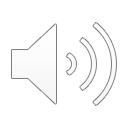 Analizamos los resultados de la TEA en pacientes con HPTEC y afectación nivel III en nuestro centro.
[Speaker Notes: El objetivo de nuestro estudio es analizar los resultados de la TEA en pacientes con hipertensión arterial pulmonar tromboembólica crónica (HPTEC) nivel III.]
MATERIAL Y MÉTODOS
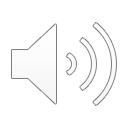 DISEÑO DEL ESTUDIO

Estudio retrospectivo observacional y descriptivo.

POBLACIÓN DEL ESTUDIO
- Pacientes intervenidos quirúrgicamente desde 1996 en nuestra institución

- Se incluyen los pacientes con seguimiento mínimo de un año
[Speaker Notes: Hemos realizado un estudio retrospectivo observacional y descriptivo.

La población del estudio incluye pacientes sometidos a tromboendarterectomía pulmonar con un seguimiento mínimo de un año tras la intervenición . 

Dividimos esta población en grupo 1 (50 pacientes con  afectación distal nivel III, lo que supone un 19% de la serie) y grupo 2 (210 pacientes con afectación proximal, nivel I y II).]
MATERIAL Y MÉTODOS
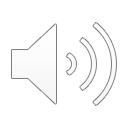 CARACTERÍSTICAS PREOPERATORIAS
[Speaker Notes: Respecto a las características preoperatorias de los pacientes podemos ver como en el grupo 1 la población es más joven, el porcentaje de hombres es menor y hay un menor número de pacientes obesos. 

Estas diferencias son las únicas estadísticamente significativas.]
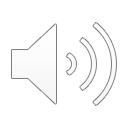 MATERIAL Y MÉTODOS
[Speaker Notes: Desde el punto de vista clínico los pacientes del grupo 1 presentan mejor perfil que los pacientes aceptados con afectación proximal, lo que puede explicarse por la menor edad media de este grupo. 
A nivel hemodinámico el grupo 1 tiene menores RVP prequirúrgicas. 

Aunque nuestra serie sea la más extensa a nivel nacional, a la hora de afrontar mayores desafíos, como es la enfermedad distal, se ha comenzado realizando una mayor selección de los casos, aceptándose pacientes con mejor situación clínica y una mayor correlación entre las RVP y la distribución anatómica del material tromboembólico, aunque cuando se cumplía este último criterio el paciente era aceptado para cirugía independientemente de su situación clínica.]
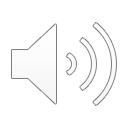 RESULTADOS
RESULTADOS INTRAOPERATORIOS
[Speaker Notes: Al analizar los resultados intraoperatorios observamos que la duración de la parada circulatoria es significativamente mayor en el grupo 1, lo que puede explicarse por la mayor dificultad técnica que supone realizar una TEA distal.]
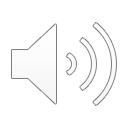 MUESTRAS QUIRÚRGICAS
NIVEL I
NIVEL II
NIVEL III
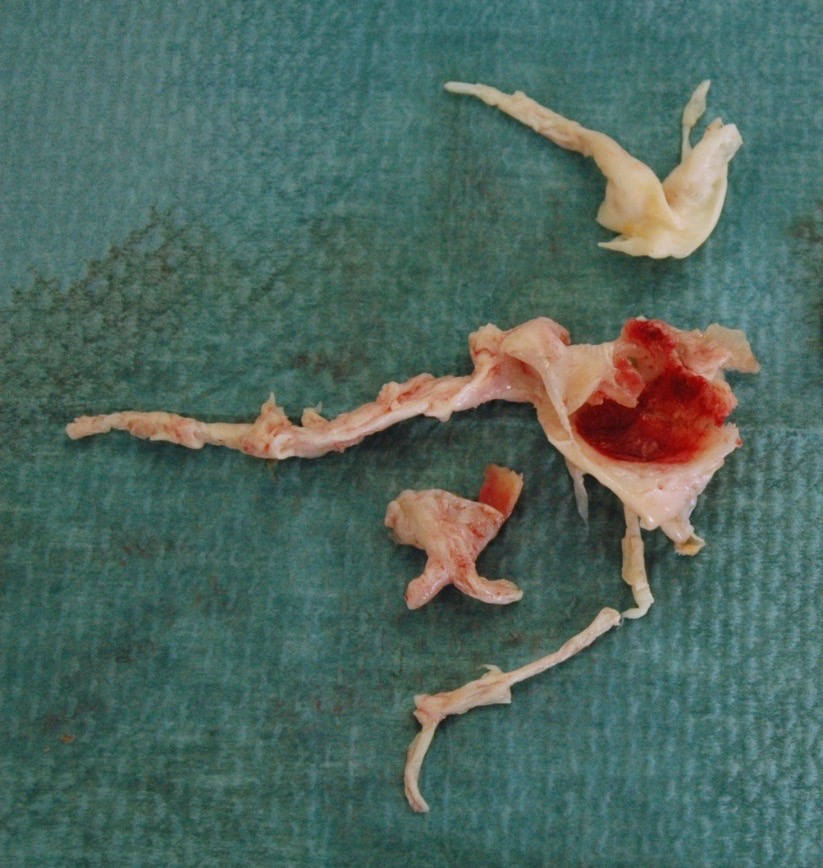 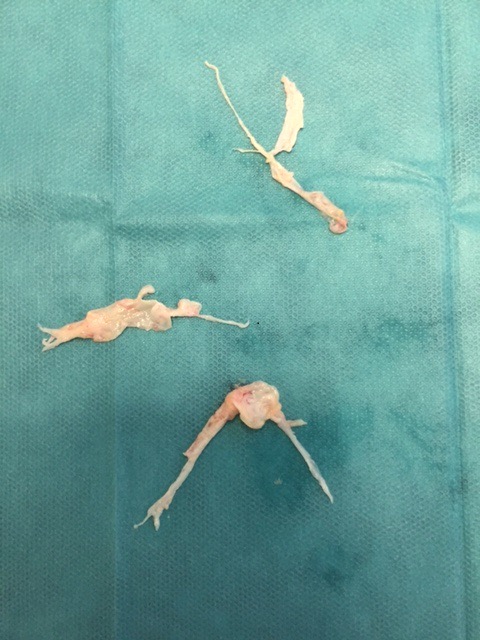 [Speaker Notes: En esta diapositiva podemos ver un ejemplo de muestras quirúrgicas, ordenadas según la clasificación anatomoquirurgica del grupo de San Diego.]
RESULTADOS
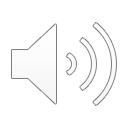 RESULTADOS POSTOPERATORIOS.
[Speaker Notes: Aquí podemos ver las principales complicaciones postoperatorias, vemos como en la gran mayoría no encontramos diferencias estadísticamente significativas entre ambos grupos. 

A pesar de la mayor parada circulatoria en el grupo 1, nuestra tasa de complicaciones neurológicas es baja y similar en ambos grupos. 

Los pacientes del grupo 1 presentan una mayor estancia en la Unidad de Cuidados Intensivos, esto refleja un postoperatorio inmediato más complejo a pesar de tratarse de enfermos con mejor situación clínica y hemodinámica prequirúrgica. Pero una vez superado este periodo, los resultados son excelentes y similares a los obtenidos en pacientes con enfermedad proximal.]
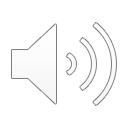 RESULTADOS
MORTALIDAD HOSPITALARIA 
En la serie global la mortalidad hospitalaria fue del 5%.
En cada uno de los grupos observamos:
GRUPO 1: mortalidad hospitalaria del 4% 
GRUPO 2 :mortalidad hospitalaria del 6%
P= 0,473
[Speaker Notes: La mortalidad hospitalaria tras el tratamiento quirúrgico descrita en la literatura es menos del 5%, sin embargo en los pacientes con enfermedad tromboembólica distal puede llegar al 8%.

Tras analizar nuestros resultados vemos que la mortalidad hospitalaria no presenta diferencias estadísticamente significativas al comparar ambos grupos. 

Nuestra mortalidad hospitalaria en pacientes con enfermedad distal ha sido tan solo de un 4%.]
RESULTADOS
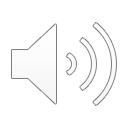 RESULTADOS A LOS 6 MESES DE LA CIRUGÍA
HP RESIDUAL 
(> 400 dinas.s.cm–5)9
 
GRUPO 1: 
8 pacientes (19%)

Grupo 2: 
38 pacientes (22%) 

P= 0,680
Freed DH, et al. Survival after pulmonary thromboendarterectomy: Effect ofresidual pulmonary hypertension.
       J Thorac Cardiovasc Surg. 2011;141:383–7
[Speaker Notes: Al analizar los resultados obtenidos durante el seguimiento postquirúrgico, vemos como en el estudio hemodinámico de control a los 6 meses de la cirugía no observamos diferencias estadísticamente significativas entre ambos grupos. 

Se objetivo HP residual, según la definición de Papworth, en  un 19% de pacientes  del grupo 1 y en un 22% del grupo 2, sin diferencias estadísitcamente significativas.]
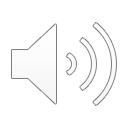 RESULTADOS
RESULTADOS TRAS UN AÑO DE SEGUIMIENTO
464 metros
2%
5%
P= 0,825
P= 0,308
[Speaker Notes: Como podemos observar en la diapositiva, al comparar los resultados clínicos obtenidos tras un año de seguimiento, no se obtienen diferencias estadísticamente significativas entre ambos grupos.]
SUPERVIVENCIA
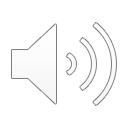 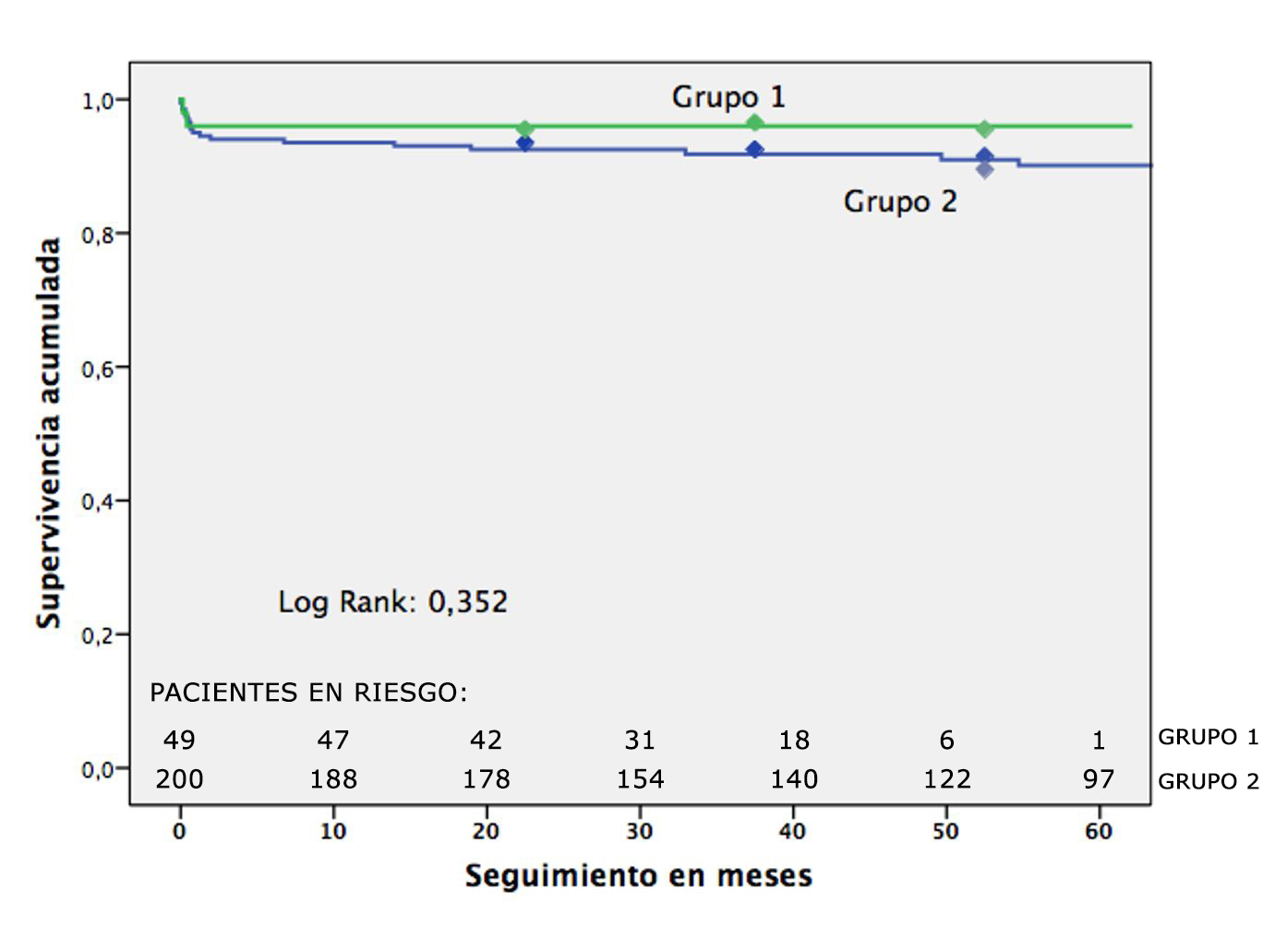 Log Rank: 0,352
[Speaker Notes: La supervivencia analizado por grupos, fue de un 96% al año en el grupo 1 y 94% en el grupo 2, a los tres años 96% y 93%, y a los cinco años de seguimiento  96% y 90% respectivamente (p= 0,352). Las diferencias no fueron tampoco estadísticamente significativas.]
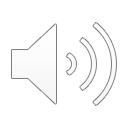 RESULTADOS
[Speaker Notes: Al comparar los resultados antes y después de la cirugía en cada grupo, hemos observado, una mejoría clínica significativa en todos los pacientes, así como un descenso significativo de las presiones pulmonares y las resistencias vasculares.

Además en ambos grupos se observa un descenso significativo del número de pacientes que precisan oxigenoterapia domiciliaria tras la cirugía.

Todo ello muestra los excelentes resultados de la cirugía en toda la cohorte.]
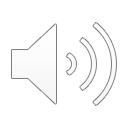 LIMITACIONES
Análisis retrospectivo de pacientes pertenecientes a un solo centro.
En el 15% de los pacientes no fue posible realizar el estudio hemodinámico de seguimiento, aunque si disponemos de información clínica relevante, como la supervivencia y clase funcional postquirúrgica.
[Speaker Notes: Este estudio presenta la limitación de ser un análisis retrospectivo de pacientes pertenecientes a un solo centro. De los 260 pacientes analizados, al 15% no fue posible realizarles el estudio hemodinámico de seguimiento, sin embargo, si disponemos de información clínica relevante como la supervivencia y clase funcional postquirúrgica.]
CONCLUSIONES
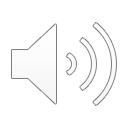 No se han encontrado diferencias estadísticamente significativas en mortalidad hospitalaria, complicaciones perioperatorias, hipertensión pulmonar residual o supervivencia a corto y medio plazo. 

En un centro de referencia, la TEA en HPTEC con afectación distal, puede realizarse de manera segura y obtener resultados a corto-medio plazo excelentes, y similares a los pacientes intervenidos con afectación más proximal. 

La ubicación del material tromboembólico no debe disuadir la derivación de pacientes a centros con experiencia, ya que este retraso podría estar asociado con el desarrollo de arteriopatía pulmonar secundaria, progresión de la hipertensión pulmonar, incrementar el riesgo de la TEA y reducir la supervivencia del paciente.
[Speaker Notes: Como hemos visto en la presentación, no se han encontrado diferencias estadísticamente significativas respecto a la mortalidad hospitalaria, principales complicaciones postoperatorias, tasa de hipertensión pulmonar residual y supervivencia, al comparar pacientes con afectación distal y pacientes con afectación proximal sometidos a cirugía

Por tanto, podemos concluir que la cirugía en pacientes con HPTEC con afectación distal o segmentaria, cuando es realizada en un centro experto, puede llevarse a cabo de manera segura y obtener resultados excelentes y similares a los pacientes intervenidos con afectación más proximal. 

La ubicación del material tromboembólico no debe retrasar la derivación de pacientes a centros de referencia, ya que este retraso podría estar asociado con el desarrollo de arteriopatía pulmonar secundaria, progresión de la hipertensión pulmonar, incrementar el riesgo de la cirugía y reducir la supervivencia del paciente.]
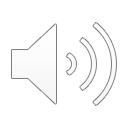 MUCHAS GRACIAS 
POR SU ATENCIÓN
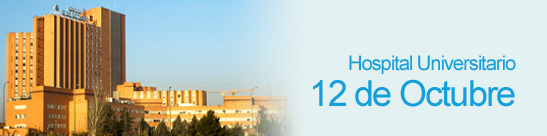 [Speaker Notes: Muchísimas gracias a todos por su atención.]